স্বাগতম
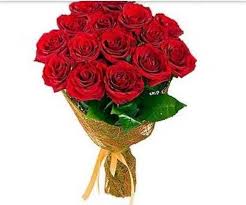 পরিচিতি
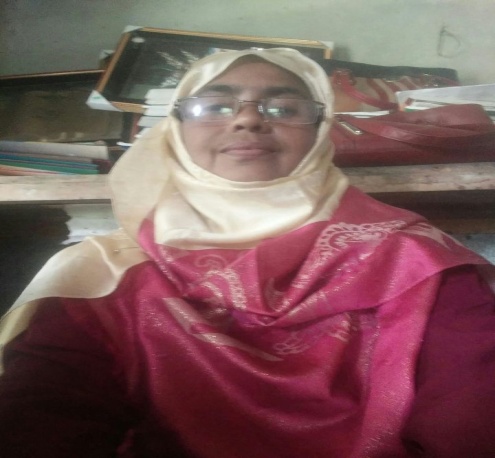 শিক্ষকপরিচিতি
নামঃআকলিমা আক্তার
সহকারী শিক্ষক
তারাটি উচ্চ বিদ্যালয়
পাঠপরিচিতি
শ্রেণিঃনবম
বিষয়ঃপৌরনীতি
পাঠঃসার্ক
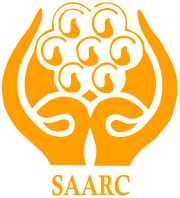 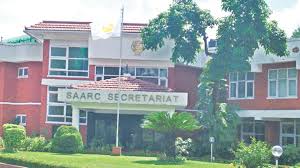 শিখনফল
এই পাঠ শেষে শিক্ষার্থীরা
সার্ক ও এর গঠন জানতে পারবে।
সার্ক গঠনের লক্ষ্য ও উদ্দেশ্য জানতে পারবে।
সার্কের সাথে বাংলাদেশের সম্পর্ক জানতে পারবে।
মূল্যায়ন
সার্ক কেন গঠন করা হয়?
সার্কের সাথে বাংলাদেশের সম্পর্ক কেমন?
বাড়ির কাজ
নিজের অভিজ্ঞতা থেকে সার্ক সম্পর্কিত ২/১ টি উল্লেখযোগ্য ঘটনা লিখে আনবে।
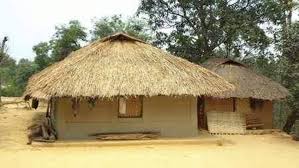 ধন্যবাদ
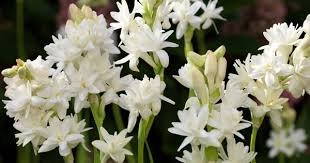